LESSON 41: Pascal’s Wager
Blaise Pascal (1623-1662) was a 17th century French mathematician and scientist. He is considered to be the father of modern probability theory. He created the first calculating machine, invented the syringe, developed the hydraulic press, and refined the barometer for measuring atmospheric pressure. However, he is best known in philosophical and theological circles for Pascal's Wager: the suggestion that it is better to believe in the existence of God then to be an Atheist, for the simple reason that it is the bet that gives the better chance for a good outcome.
Blaise Pascal
Pascal’s Wager
Strengths and Weaknesses of Pascal’s Wager?
Strengths
Weaknesses
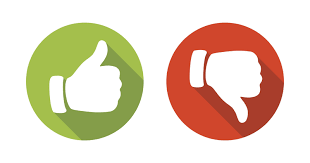 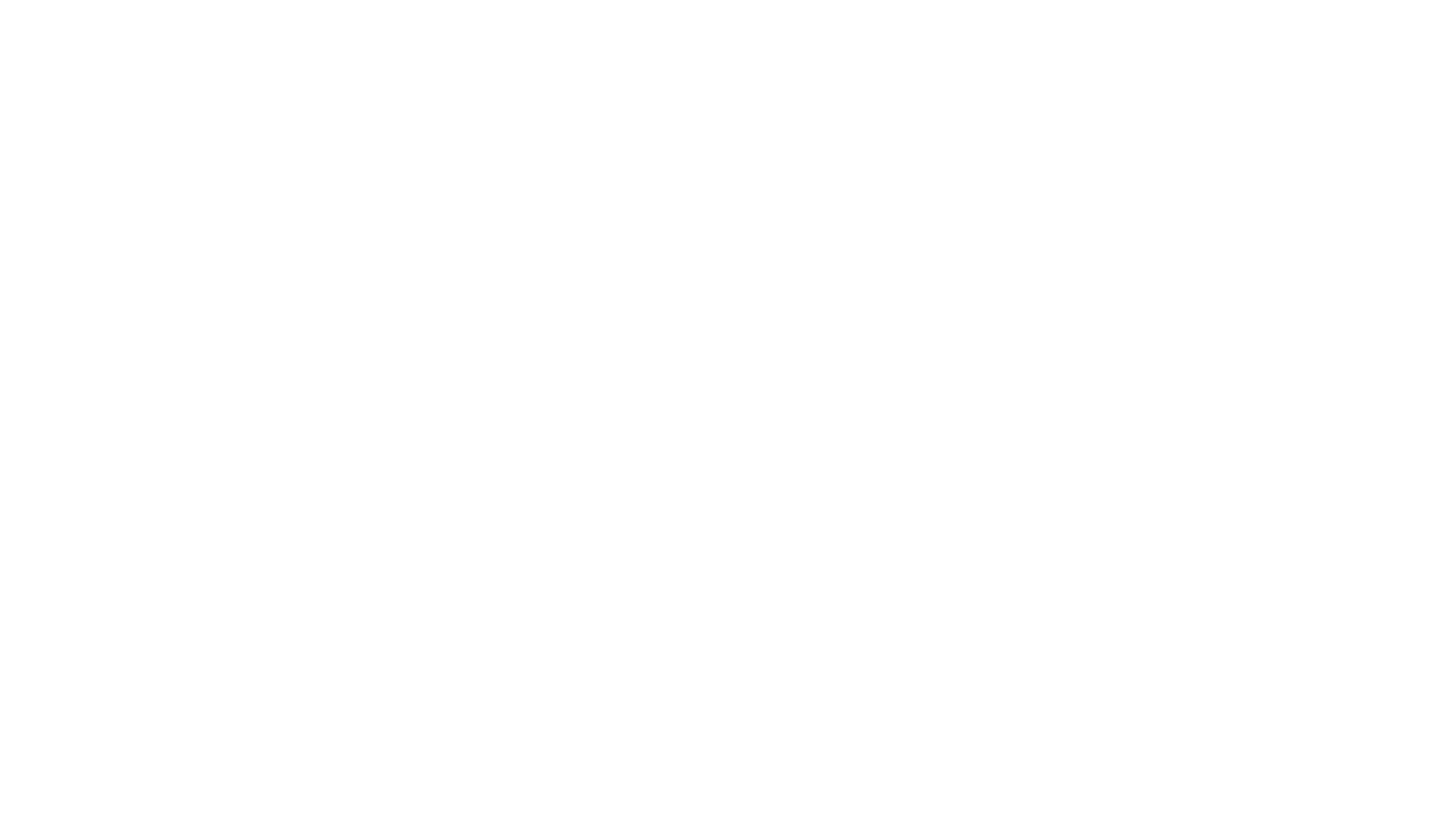 Given the four outcomes, there is no doubt that logically there is only one desirable outcome. 
If you maintain the premise that Heaven and Hell exists, Pascal is correct. 
People who are adamant that there is a God, atheism is a path to eternal suffering. Believers want to save people from this outcome. Pascal; attempts to save these individuals.
Those who support Pascal’s Wager
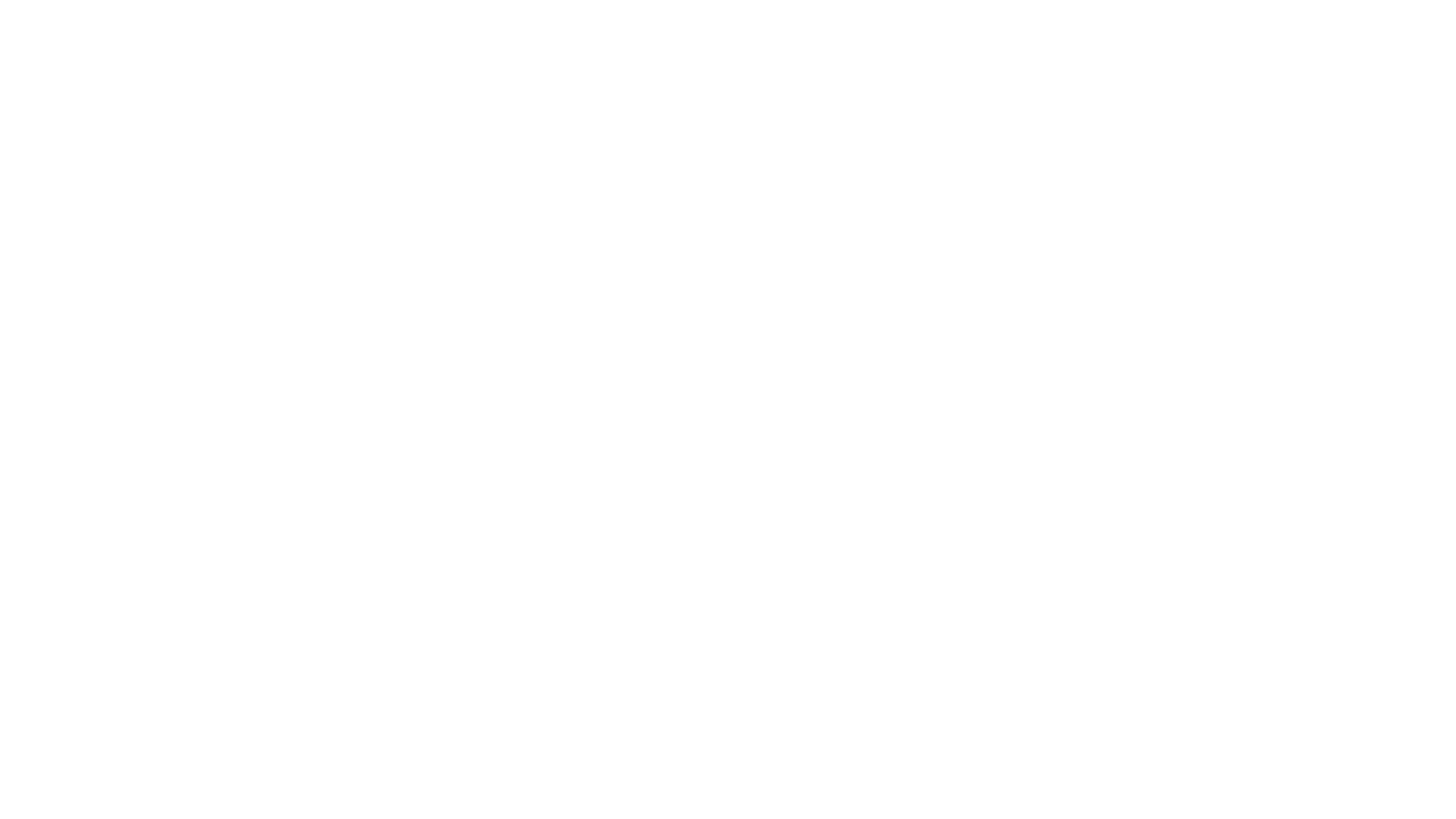 Pascal’s Three Arguments:
Argument from super dominance: 
“God is, or God isn’t”. 
2) Argument from expectation: 
“There is a mathematical expectation that God is statistically likely”. 
3) Argument from generalized expectations: “There is an afterlife that ends one way, or another”.
Pascal’s Wager had some philosophical flaws…..
Calvin saw the flaws in Pascal’s Wager…..
Philosophical Flaw #1
Is believing in God sufficient for salvation?
Philosophical Flaw #2
Which God must we believe in?
Philosophical Flaw #3
Does any human belief matter?
Philosophical Flaw #4
Is Heaven better than Hell?
Can one make themselves believe?
Philosophical Flaw #5
Philosophical Flaw #6
Is a greedy decision valid?
Can we guess God's criteria for salvation?
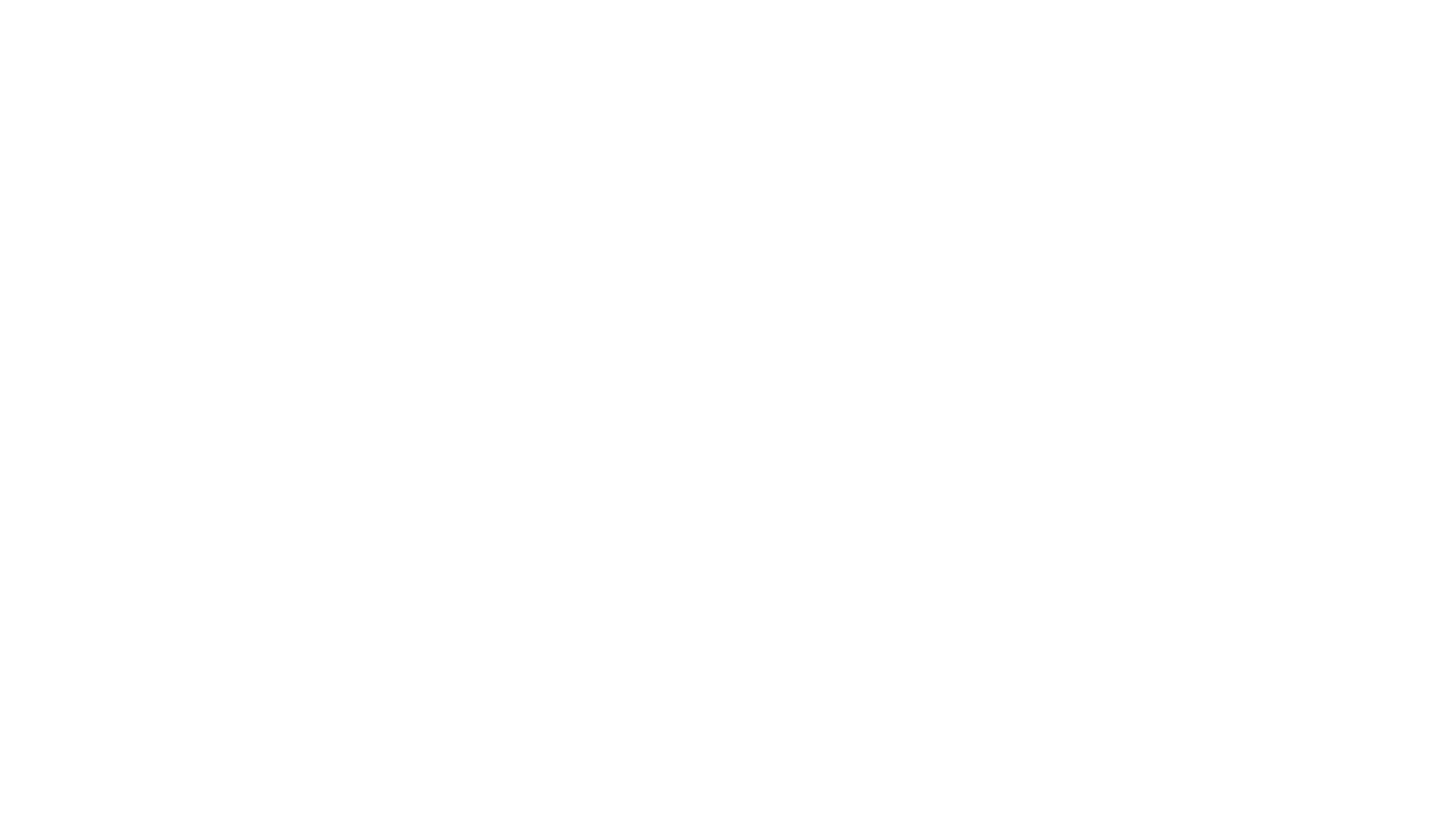 Philosophical Flaw #7
Philosophical Flaw #8
Is the probability that God exists greater than zero?
Philosophical Flaw #9
God is just.
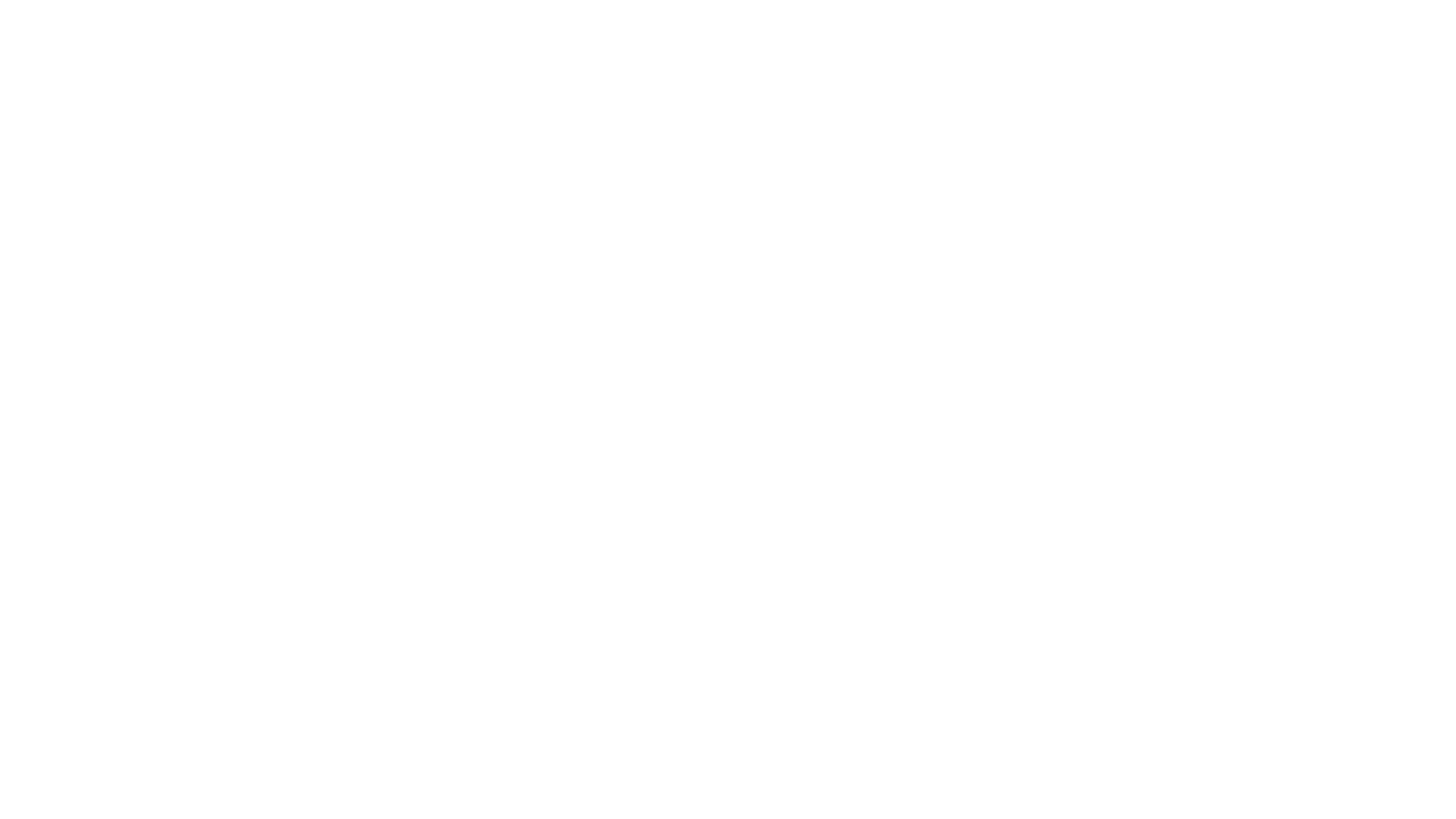 Journal Entry
Is religious belief logical or illogical? Explain your rationale based on Pascal’s Wager and the class discussion.
Farewell to Logic and hello to Metaphysics
A science that deals with the principles and criteria of validity of inference and demonstration : the science of the formal principles of reasoning.
The branch of philosophy concerned with the study of the nature of being and beings, existence, time and space, and causality